Fiduciary Hub Negligence Determination Training
Pension and Fiduciary Service
August 2018
Misuse Training ObjectivesThis presentation will provide supplemental misuse information on common issues identified, impact to beneficiaries and dependents, and ways to improve the disposition of allegations through debt collection when applicable.
Objectives
At the end of this lesson you will be able to: 

Differentiate between misuse and negligence,
Outline the process of negligence determinations at VA Central Office, and 
Recognize common misuse problems identified  during the negligence determination process.
2
References
38 USC 6106, Misuse of Benefits by Fiduciaries
38 CFR 13.400, Misuse of benefits
FPM 5, Misuse, Negligence, and Reissuance of Benefit Payments
FPG, Misuse Indicators and Allegation Creation
FPG, Misuse Allegation
FPG, Misuse Investigation
FPG, Misuse Determination
FPG, Misuse Reconsideration
FPG, Misuse Debt Creation and Collection
FPG, Misuse Debt Revision
FPG, Misuse Benefit Reissuance and Negligence Determinations
3
Misuse versus Negligence
Negligence Cases

Negligence cases are established and completed by P&F Service (VACO) when misuse has been determined and the fiduciary was an individual who served less than 10 beneficiaries during the misuse period and is not an entity.

Negligence occurs when VA fails to qualify, monitor, or take timely action to prevent misuse. A finding of negligence may result in reissuance of misused benefits when VA negligence is found to have contributed to the misuse.
Misuse Cases

Misuse cases are established and completed by fiduciary hubs.

Misuse of benefits by a fiduciary occurs in any case in which the fiduciary receives payment of benefits for the use and benefit of a beneficiary and the beneficiary's dependents, if any, and uses any part of such payment for a use other than the use and benefit of the beneficiary or the beneficiary's dependents. “Use and benefit” is considered any expenditure that meets the needs, wants or desires of the beneficiary.
4
[Speaker Notes: Misuse (38 USC § 6106) - any case in which the fiduciary receives payment under any of the laws administered by the Secretary, for the use and benefit of a beneficiary and uses such payment, or any part thereof, for a use other than for the use and benefit of such beneficiary or that beneficiary’s dependents as per 38 USC 6106 (b).

PLEASE NOTE: A Negligence Determination is not required when the fiduciary is not an individual or is an individual who serves 10 or more beneficiaries. In these cases, misused benefits are automatically reissued without the need for a negligence finding by P&F Service.]
Knowledge Check #1
What is the difference between misuse and negligence?
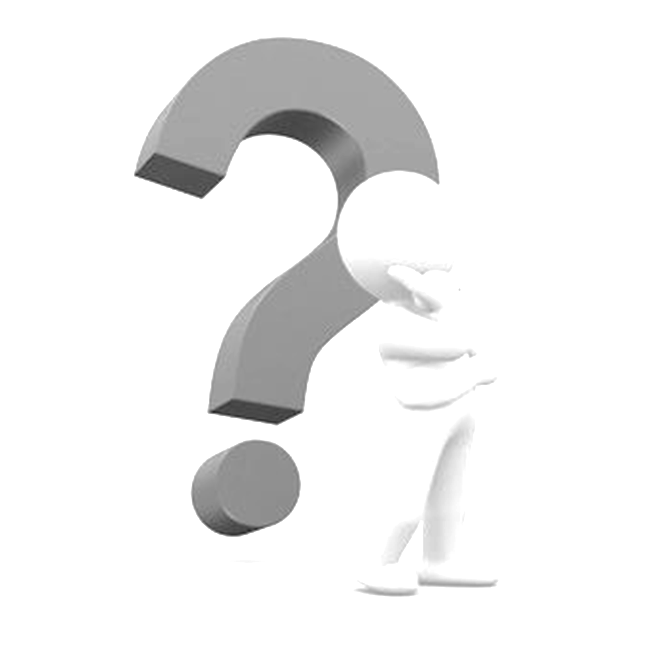 5
Knowledge Check #1 Answer
Misuse occurs when the fiduciary uses the beneficiary’s VA funds for his or her own personal gain or benefit not serving the best interest of the beneficiary.

Negligence occurs when VA fails to qualify, monitor, or take timely action to prevent misuse. A finding of negligence may result in reissuance of misused benefits when VA negligence is found to contribute to the misuse of VA funds.
6
VA is Negligent
In accordance with 38 U.S.C. § 6107, VA is negligent when:

VA failed to review a fiduciary's accounting within 60 days of the date on which that accounting is scheduled for review,
VA failed to take action within 60 days of the date of notification of misuse allegation,
actual negligence is shown, and/or
negligence results in misuse if it would not have occurred or continued but for VA’s failure to investigate or monitor the fiduciary.
7
[Speaker Notes: VACO interpretation of 38 U.S.C. § 6107, is described in FPM 5.G.1.c. 

VA is negligent when it fails to
audit an accounting within 60 days of receipt,
replace a fiduciary within 60 days of receipt of an allegation of misuse, or
exercise proper oversight which resulted in a negligent failure.]
Exercising Proper Oversight
Failing to follow procedures constitutes failing to exercise proper oversight, which includes failure to:

complete a face-to-face interview at time of initial appointment,
secure protection for funds under management,
require an accounting, as appropriate,
complete field examinations timely,
complete credit and criminal background checks appropriately, 
replace a fiduciary when an accounting becomes seriously delinquent, and/or
replace a fiduciary for all beneficiaries served when misuse is determined for one beneficiary.
8
VA Negligence Reasons
9
VACO Negligence Process
A Central Office Program Analyst:
runs a monthly misuse report from Beneficiary Fiduciary Field System (BFFS),
researches the VBMS eFolder to determine if a negligence determination is needed, and
assigns the case to a Program Analyst for cursory review, if a negligence determination is required.
Program Analyst reviews the case for obvious problems with the misuse protocol, 
Program Analyst ensures  underlying misuse determination is adequate and accurate, and VACO Staff has all supporting documentation needed to make a negligence determination, and
Program Analyst will complete an Additional Action Memorandum when adequate information is not of record.
10
[Speaker Notes: VACO reviews all misuse cases based on a BFFS generated report to ensure any beneficiary entitled to a negligence determination or reissuance receives that right. 

If an analyst’s cursory review indicates that additional information or action is required from the hub, the analyst prepares an additional action memorandum (AAM) for the AD’s signature. The memo will advise the hub of the deficiencies noted and provide instructions to complete the AAM
Fiduciary Hubs have 15 days from the date of the AAM to provide the requested information. All memos are sent through the Pension and Fiduciary Service Program Analyst to the district mailbox, Office of Field Operations Analyst]
Cursory Review
Obvious problems in the misuse protocol are:
failure to investigate,
failure to calculate misuse amount correctly,
failure to replace the fiduciary,
failure to notify 
beneficiary, if not fiduciary in place, misusing fiduciary and successor fiduciary, and/or
OIG, Regional Counsel, Social Security Administration, and/or other Federal Benefits Programs,
failure to establish the debt collection,
failure to appropriately update BFFS,
failure to begin collection of the surety bond, and/or
failure to review additional evidence received.
11
[Speaker Notes: Cursory reviews are completed by program analysts who are subject matter experts in negligence and/or the misuse process. 

Cursory reviews are looking for major problems with the misuse process, these reviews are not designed to catch all of the mistakes, just to ensure the negligence case is ready for an in depth review. Some of the issues noted do not prevent VACO from moving forward with determining negligence, in those cases the negligence determination will be completed and an AAM sent with the negligence determination for additional corrective action.]
Review of Negligence
The case is then assigned to a third analyst who reviews all available information to determine if VA is negligent. 

A review of the information includes:
eFolder to ensure all documents are available,
BFFS to ensure the appropriate work items used and documented appropriately, and 
Share to verify payment information
12
[Speaker Notes: Following the cursory review of the case and completion of AAM, the case is assigned to another program analyst who then begins reviewing the case for negligence.]
Document Review
The information below provides a list of evidence used to determine if VA followed proper procedures in the appointment and supervision of a fiduciary

VA Form 21P-0792, Statement in Support of Appointment, 
VA Form 21P-4703, Fiduciary Agreement,
VA Form 21P-555, Certificate of Legal Capacity to Receive and Disburse Benefits and Fee Authorization,
VA Form 21P-4706b, Federal Fiduciary’s Account,
Field Examination Reports,
Criminal Background Check, 
Credit History Report, and
Court Documents, if applicable
13
[Speaker Notes: The documents provided are not all inclusive of the list of documents reviewed. Often times, misuse cases are based on problems with annual accountings. The analyst must review the accounting documentation, which could include any bank statements provided with the accountings to ensure VA exercised proper oversight of the fiduciary.]
System Review
VA systems are reviewed for the following information:

BFFS
correct work items used with correct fiduciary name,
misuse protocol followed, and
work items updated,
appropriate dates
misuse amount
BD number.
Share
successor fiduciary in place, and
number of payments received.
VBMS
documents uploaded available for review.
14
Misuse Allegation Review
Misuse Allegation Memorandum Must Include:
statement of the allegations including date,
individuals involved, 
evidence reviewed,
facts of the case,
decision regarding the need for investigation, and
appropriate signatures and approvals.
15
[Speaker Notes: The third analyst reviews the entire process from incompetency determination, appointment of fiduciary through misuse debt collection. 

Specific to the misuse allegation, the analyst is looking to ensure the allegation was correctly completed. 

Basic allegation information includes the hub review and decision on the allegation within 14 days from the date of receipt of the allegation. The analyst has to review the file to find the first allegation of misuse, even if the fiduciary hub took no action on the allegations. Analyst will also compare the allegation date on the memo with the "receive and allegation date" in BFFS to insure all dates consistent

For example, the Veteran calls in and reports concerns in May 2016, however the fiduciary hub takes no actions or does not document a review of the allegation. In this situation VA could be seen as negligent due to failing to take action on a misuse allegation.]
Misuse Investigation Review
Misuse Investigation Review
The analyst carefully reads and reviews all documents in the eFolder during the misuse period to locate the misuse investigation, and
before the release of Chapter 5 in October 2016,  misuse investigation could be documented on VA Forms 21-3537b, 21-4716a, 21-3190, 21-0820 or in a Microsoft Word document.
Misuse Investigation Report Must Include:
restatement of the issue,
list of individuals interviewed with date, place, and method,
facts found,
itemization of evidence reviewed,
good faith effort, or due diligence, to conduct a face-to-face interview with the fiduciary and beneficiary,
detailed analysis of the information gathered during the investigation, and
conclusion regarding misuse, misuse amount, and how calculated.
16
[Speaker Notes: Specific to the misuse investigation, the analyst is looking to ensure the misuse investigation was completed and documented appropriately. 

Examples of inadequate investigations include NOT documenting the following per FPM 5.C.:

Period of misuse or the amount
Good faith effort, or due diligence, to conduct a face-to-face interview with the fiduciary
Interview with the beneficiary
Unpaid balances of past due bills or expenses
Use of retroactive benefit payment

For example, a review of only the file without contact with the parties involved is not a sufficient investigation unless circumstances documented indicate this method is the only method to obtain the needed information.]
Knowledge Check #2
Is it a requirement to personally meet the fiduciary when misuse is alleged?
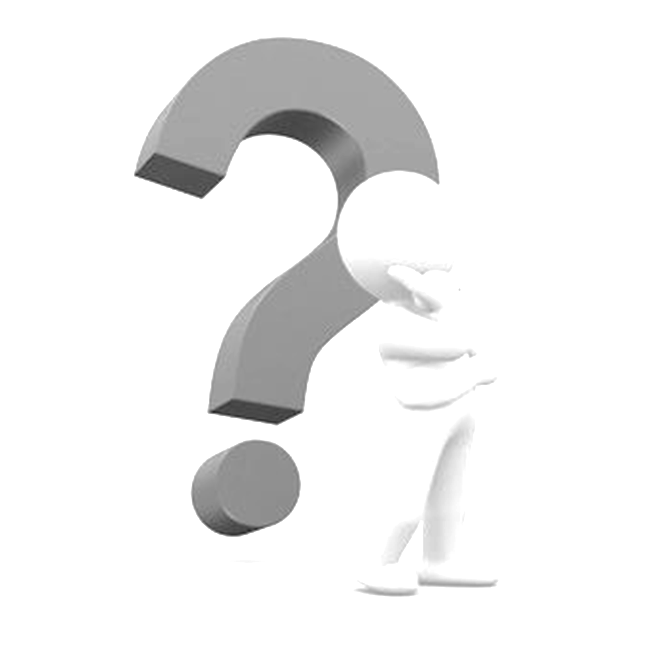 17
Knowledge Check #2 Answer
Yes, interview of the fiduciary is required in person (Fiduciary Program Manual 5.C.1.e).
18
[Speaker Notes: According to FPM 5.C.1.e., “The misuse investigation must include personal, face-to-face, interviews with the fiduciary, and any other person or persons the investigation reveals may have pertinent information regarding the allegation.”]
Misuse Determination Review
Misuse Determinations must include:
type of fiduciary and number of beneficiaries served,
listing of pertinent evidence,
detailed chronological discussion of the facts of the case,
whether misuse occurred,
misuse period, amount of misuse with explanation of the calculation,
all actions regarding the removal of the fiduciary,
follow-up actions, and
appropriate signatures.
19
[Speaker Notes: The analyst must carefully read and review all documents in the eFolder to ensure all required elements are present, in most cases if there is an issue with the misuse determination, the cursory review will identify the problem before the actual review of the case. However, there may be instances where something appears correct during cursory review but under full review there is a problem identified. 

The most common reason for an AAM at the misuse determination stage is based on incorrect calculations. Some helpful tips for calculating misuse include:

Following the percentage rule after October 1, 2015 manual change
If no evidence indicates bills were not being paid, we have to assume that the bills are paid as required
No fee is allowable in months where misuse is found
Any questions regarding the calculations on specific misuse cases should be emailed to the F&FE mailbox for assistance. 

A good rule of thumb in calculating the misuse amount is to provide a very detailed explanation of the way the misuse amount was calculated. If sufficient explanation is provided, it may mean an AAM is not required. 

Before VACO can complete a negligence determination the misusing fiduciary and  the successor fiduciary must be notified. No decision can be made prior to notification to both parties.]
Misuse Reconsiderations
Misuse Reconsideration
evidence must be received within 30 days of determination with respect given for the 5-day mail allowance,
evidence received must be new and material, and
changed decisions must be signed by the station director.

Examples of New and Material Evidence Include:
written or sworn statements from the beneficiary or other interested parties that can attest to related facts,
approvable accounting, and/or
receipts.
20
[Speaker Notes: The analyst is not just reviewing for the correct procedures for a misuse reconsideration, the review also includes cases where additional evidence received during the reconsideration period where no action was shown by the fiduciary hub. 

Any new and material evidence must be received during that 30 day period, any additional information received outside of that period cannot be considered in the misuse reconsideration. 

New and material evidence must also be validated prior to a change in the decision. For example, if the misusing fiduciary indicates transfer of the remaining funds under management, the current fiduciary needs to be contacted to verify the information or the fiduciary indicates the funds were used to the benefit of the beneficiary, contact the beneficiary to ensure that occurred. 

In any instance where additional information is received from the misusing fiduciary notification must be sent indicating what actions were taken, if any with the additional information.]
Knowledge Check #3
Can I consider evidence or statements received from a beneficiary as new and material?
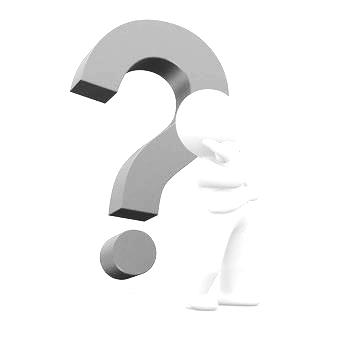 21
Knowledge Check #3 Answer
Yes, it makes no difference where the source of the evidence comes from, as long as it is relevant to the case, and not redundant.
22
[Speaker Notes: Any evidence not previously considered during the misuse determination is considered new. 

The evidence is considered material if by itself, or when considered with previous evidence of record, it relates to any unestablished fact necessary to support whether misuse exists or the amount must be recalculated.]
Debt Collection Review
The fiduciary hub responsibilities:
forwards Request to Create Debt  to station finance along with supporting documents,
enters the BD number into BFFS along with the amount misused, and 
maintains and updates the debt collection fields within the BFFS database.

Station finance responsibilities:
creates a debt against the fiduciary in CAATS, and 
forwards the BD number to the fiduciary hub.
23
[Speaker Notes: The analyst must ensure that the debt is established. properly monitored for collection and the misuse work item remains open until the misuse debt is fully collected or written off.

The fiduciary hub must ensure the following:

Establish a debt against the fiduciary determined to have misused funds by submitting a Request to Create a Debt Collection Memorandum to station fiscal activity.
Request for redemption of a surety bond must be made when one is in place and on file (FPM 5.E.4.). 
Update BFFS with the BD#.
Maintain a copy of all associated actions in the eFolder.]
Reissuance Amount
Calculations for actual reissuance will take into consideration the following:
entitlement to benefits,
any payments already recovered and repaid to the beneficiary, and 
commingled account, only VA funds entitled to may be reissued.  
VA negligence could result in partial repayment, and
VA funds may not, at this time, be reissued to deceased beneficiaries.
24
[Speaker Notes: In most situations the analyst reviewing for negligence will have limited involvement with the reissuance part of the negligence determination with the exception of determining if only partial reissuance is required. 

Since VA sometimes takes time to make award adjustments, there are situations where the beneficiary was paid benefits where no entitlement exists, for example, incarceration adjustment or removal of a dependent. In those situations, the amount of benefits the beneficiary was actually entitled to is the only amount that may be reissued. 

The analyst reviewing the case must take these situations into account when determining if partial reissuance is applicable. 

VA is to attempt to make the beneficiary whole, which means any benefits he or she was entitled to and not anymore.]
Partial Reissuance
Partial payments may be made when: 
review of bank statements in the eFolder demonstrate the actual misuse occurred outside the negligence period, 
review of the eFolder and VBA records clearly show entitlement did not exist for the entire misuse period, and/or
partial reissuance occurred based on collection efforts.
25
[Speaker Notes: The analyst reviewing for negligence must review all documentation available. Review of bank statements could indicate that VA negligence did not contribute to the misuse of the beneficiary’s funds. 

For example, the misuse period was May 2015 through August 2016, the fiduciary submitted bank statements for May 2015 through May 2016. VA became negligent in June 2016 when it failed to complete a timely field examination. The bank statements show no problems with the accounts through May, therefore VA could only possibly reissue funds for June 2016 until the fiduciary is removed because there is proof that VA failing to perform the timely field examination did not contribute to misuse prior to that period.]
Common Misuse Issues
26
Knowledge Check #4
Who forwards the finding of misuse determination to station finance?
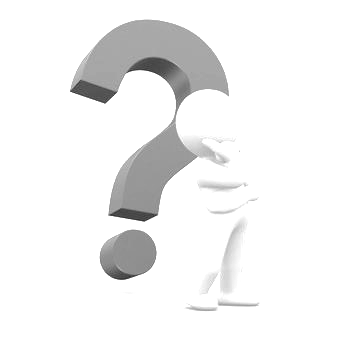 27
Knowledge Check #4 Answer
The fiduciary hub. In addition, the fiduciary hub sends instructions to finance to establish a debt against the fiduciary.
28
31. Questions?
Misuse versus Negligence
VA is Negligent
Exercising Proper Oversight
VA Negligence Reasons
VACO Negligence Process
Cursory Review
Review of Negligence
Document Review
System Review
Misuse Allegation Review
Misuse Investigation Review
Misuse Determination Review
Misuse Reconsiderations
Debt Collection Review
Reissuance Amount
Partial Reissuance
Common Misuse Issues
[Speaker Notes: Instructor Notes:

(Recall)  These are our learning objectives as stated from the beginning of the training:
Differentiate between misuse and negligence,
Outline the process of negligence determinations at VA Central Office, and 
Recognize common misuse problems identified  during the negligence determination process.

(Recap)  We discussed each of these learning objectives through the following topics in each slide today:
Misuse versus Negligence
VA is Negligent
Exercising Proper Oversight
VA Negligence Reasons
VACO Negligence Process
Cursory Review
Review of Negligence
Document Review
System Review
Misuse Allegation Review
Misuse Investigation Review
Misuse Determination Review
Misuse Reconsiderations
Debt Collection Review
Reissuance Amount
Partial Reissuance
Common Misuse Issues

Are there any additional questions?]
TMS Survey and Assessment
An assessment and satisfaction survey have been assigned to you in TMS.
You should be able to complete the survey and assessment within ten minutes.
Be sure to complete the survey and assessment to receive credit for this training.
30
[Speaker Notes: Instructor Notes:

An assessment and satisfaction survey have been assigned to you in TMS.  You should be able to complete both within ten minutes.  
Completing both will allow you to receive credit for this training.]